French Revolution&Napoleon's Reign
1789-1815
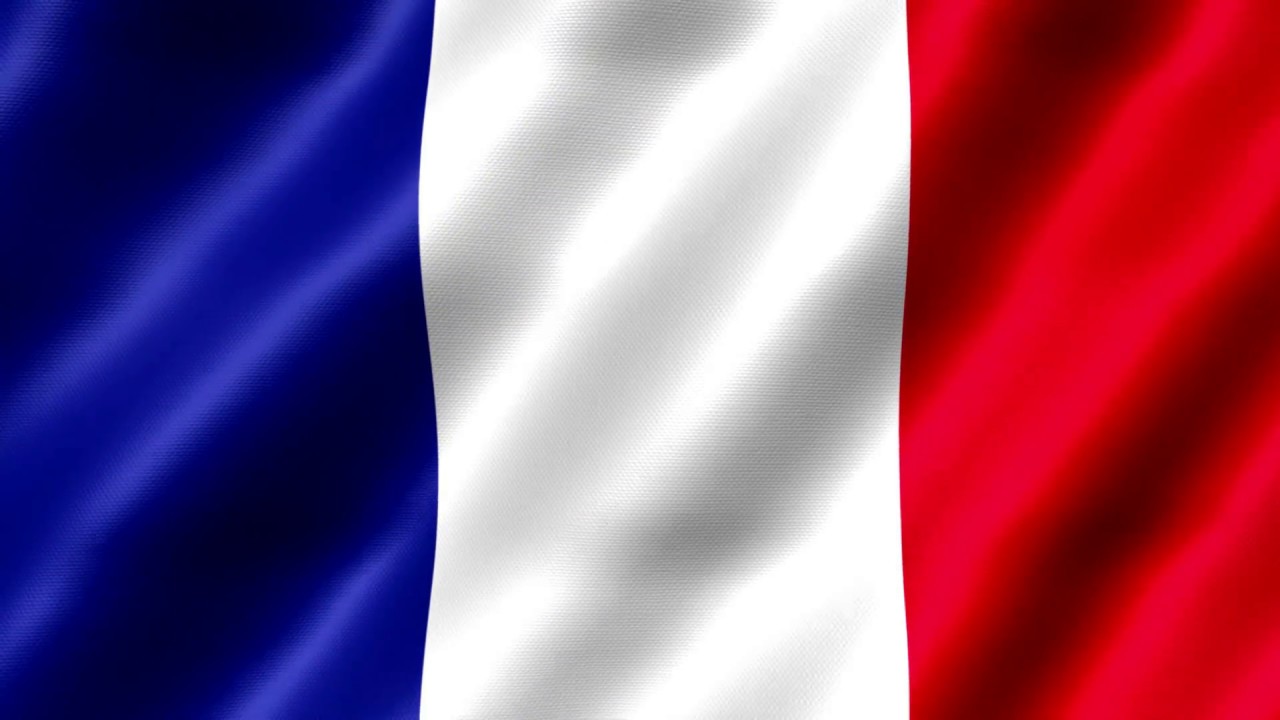 Questions
What were the causes for the French revolt?

Why was it so difficult for a stable government to function in France?

What were the benefits and the drawbacks to a dictatorship in France?
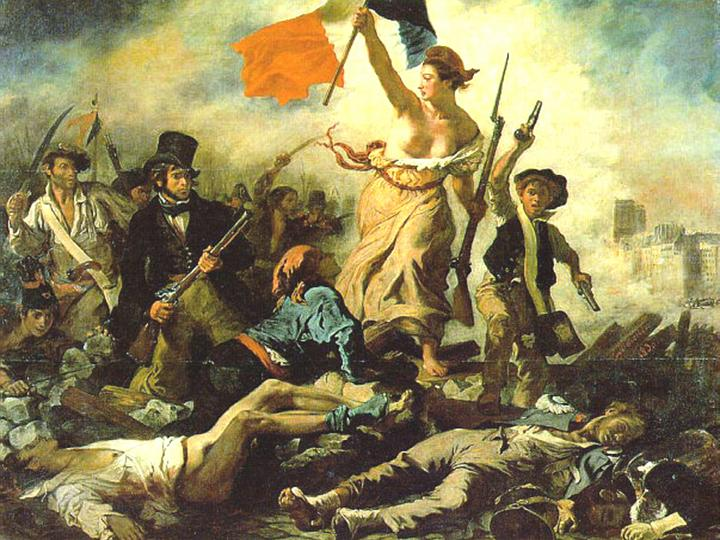 Background
In 1789, France still used an ancien regime
 	Divided social classes (called estates)
First Estate
 	Clergy
Second Estate
 	Nobility
Third Estate
 	Everybody else (mostly poor)
The estates
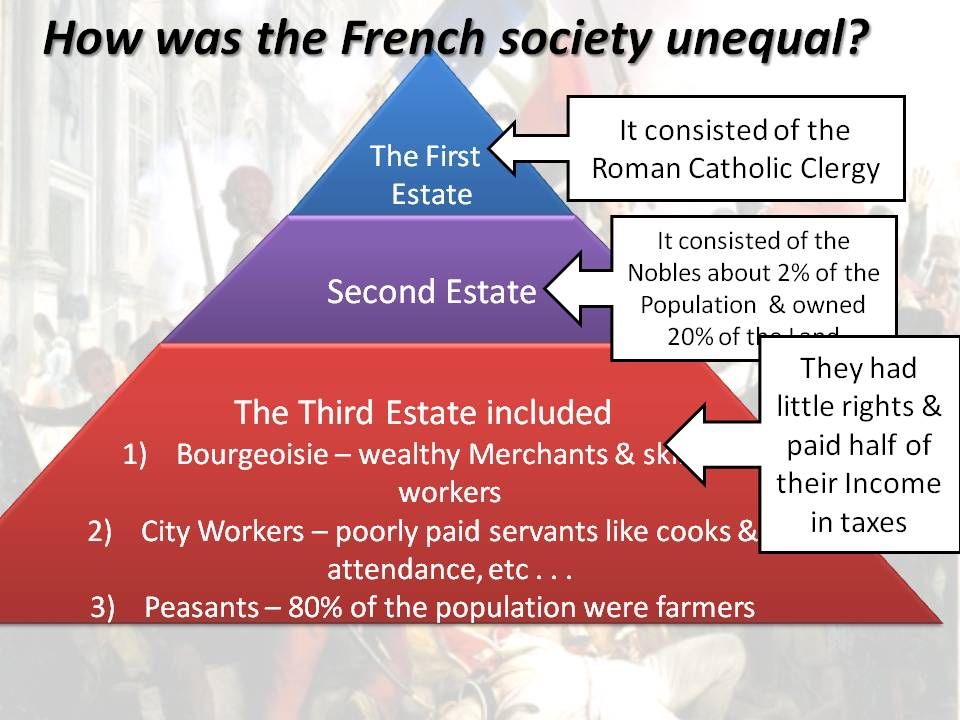 Society Divided
The clergy were members of the church and had the most wealth and did not pay taxes
 	Many criticized the church and wanted reform
Nobles held the top government jobs
 	Did not pay taxes, but also did not make as much money as the clergy
Third Estate had its own tier of classes
 	Bourgeoisie was at the top 
 	 	Merchants, lawyers, business owners
 	The rest of the third estate was peasants and workers
Financial Troubles
France was in debt because of King Louis XIV
 	Too much money spent on the Seven Years War and the American Revolution
Bad harvests from crops also affected the economy
 	Many people were starving
Louis XV and XVI ran up the debt even more
King Louis XIV summoned the Estates-General to get a cahiers
 	Estates-General were representatives of each estate
 	Cahiers were a list of grievances against the king
Only property owners could vote, leading to misrepresentation
The Louis Family
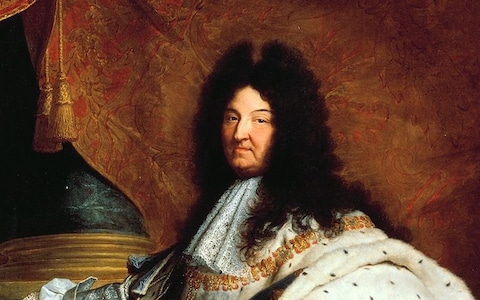 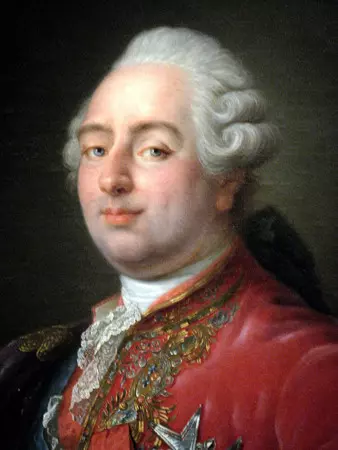 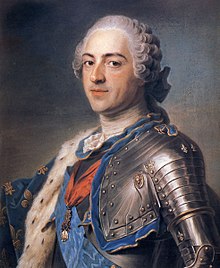 The Bastille
July 14,1789
 	Became known as France’s Independence Day
French citizens stormed the Bastille in search of weapons to fight the oncoming troops that King Louis XIV sent to Paris
The guards fought the citizens, but eventually the Bastille was taken
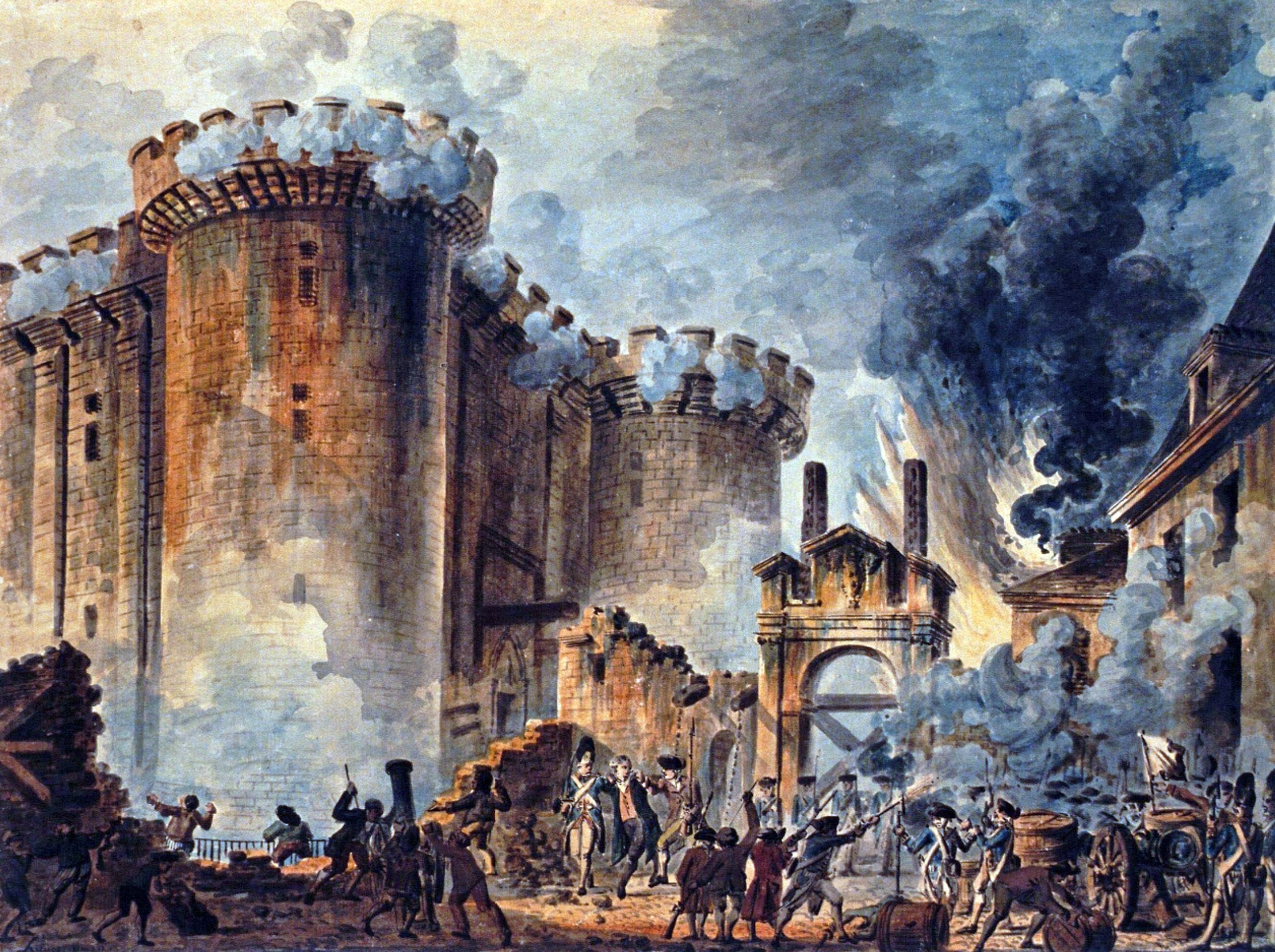 A new Revolt
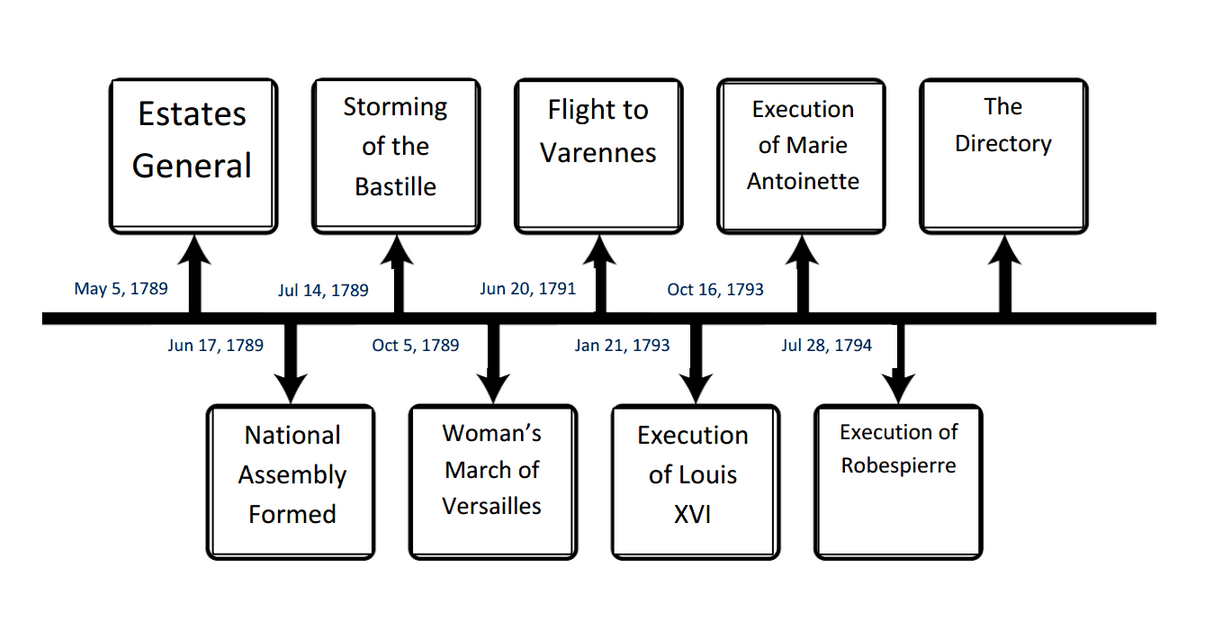 Timeline for Change
National Assembly (1789-1791)
 	Turned France into a constitutional monarchy
Reign of Terror (1792-1794)
 	Death of the monarchy
Directory (1795-1799)
 	Reaction against extremeism
Age of Napoleon (1799-1815)
 	Revolutionary changes and dictatorship
Revolt Begins
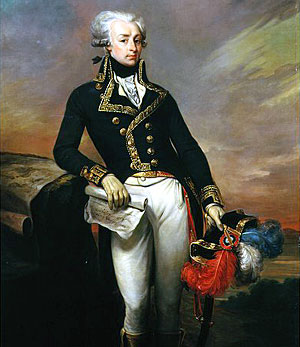 1789 – Political crisis and famine in France
The Great Fear
 	Rumors of attacks on villages and towns
 	Rumors of troops taking crops
Peasants revolted against nobles because of the rumors
Factions in Paris pushed for change
 	Middle class militias formed to oppose royal troops
 	Led by Marquis de Lafayette
National Assembly
August 4th, 1789 – The National assembly (made of nobles) decided to end their tax privileges
 	Response to peasant uprisings
The Assembly created “The Declaration of Rights of Men and the Citizen”
 	Modeled after the American Declaration of Independance
 	“All men are born free and equal”
 	“liberty, property, security, and resistance to oppression”
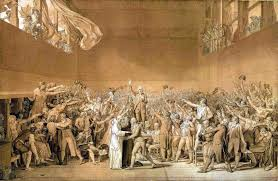 National Assembly
French women were not happy that the Declaration did not apply to them
Women’s March of Versailles – October 5th, 1789
 	13 mile march from Paris to Versailles in the rain
 	Demanded to see the king
The women were also angry with Marie Antoinette because she lived a wealthy life and the other women were suffering.
 	She did some acts for the poor, but her lifestyle was the main focus
They forced the King and his family to return to Paris where he was practically a prisoner
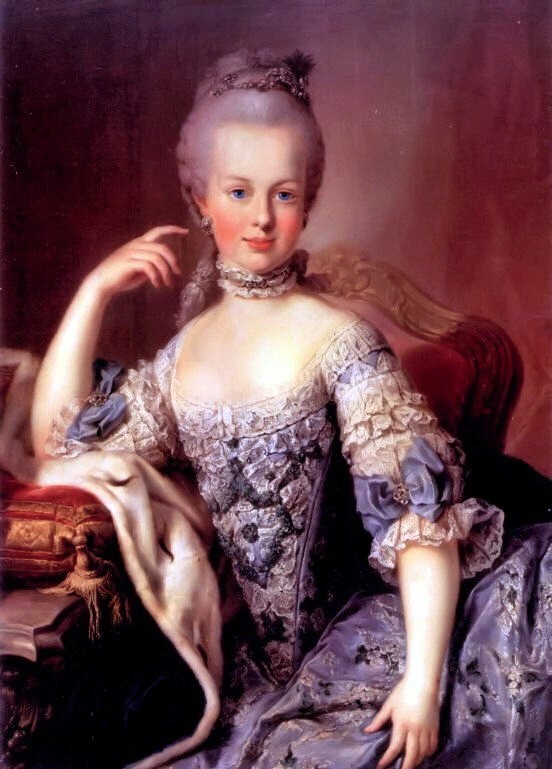 Radicals
1790 - French Catholic Church becomes controlled by the National Assembly
 	This angers the people because this allowed the clergy to become paid members  of the government
The Constitution of 1791 makes a new government
 	Limited the powers of the monarchy
King Louis XIV tries to escape Paris, but fails
Rulers in other nearby countries feared that the revolution would spread
 	They did not want to be overthrown
 	Emigres spread stories of horror to nobles in nearby countries (Freedom fever)
Demands for a republic soon followed
French radicals in power soon declared war against other countries with monarchies (Austria, Prussia, Britain, and others.)
Terror
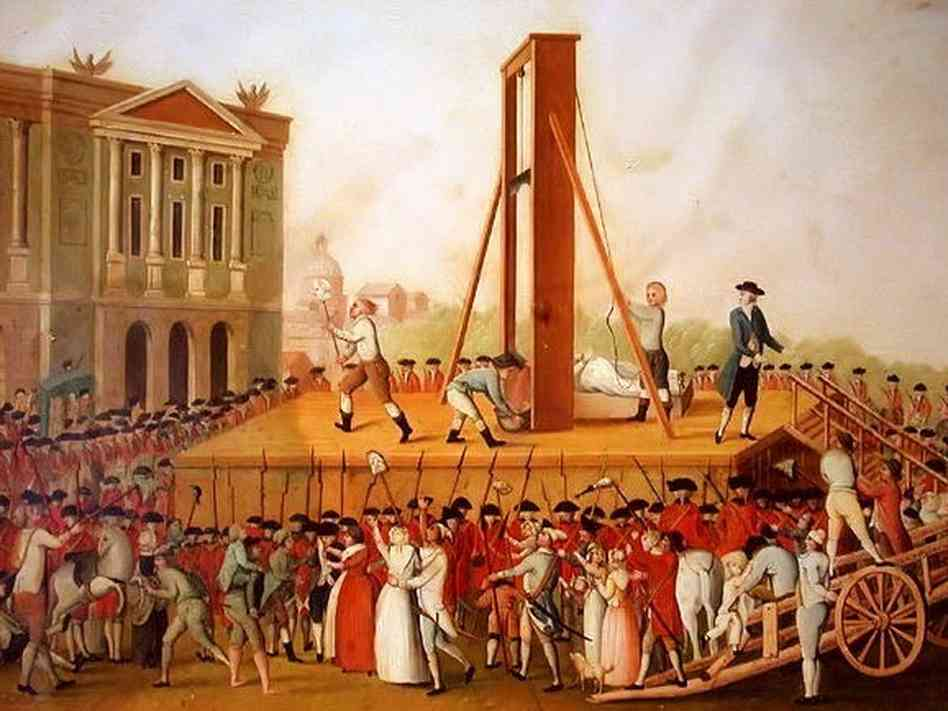 Terror
By 1792, mobs of citizens were storming palaces and other locations of nobility
 	Many people had been killed based on their status, or their affiliation with a 	person of higher status
More Radicals took over the Assembly 
 	Lands belonging to nobles were siezed
 	Titles of nobility were abolished
 	All members of the royal family were executed by October 1792
By 1793, France’s revolutionaries had made enemies with most of Europe
 	War and hunger divided France, even after the nobles and monarchy were gone
Terror
Committee of Public Safety was created to handle the war and hunger
 	The 12 members has nearly absolute 	power over France
 	Also in charge of trials and executions
 	Raised Taxes to support the war against 	European monarchies
Maximilien Robespierre
 	Lawyer and politician
 	Took leadership over the Committee
 	Said to be “incorruptible”
 	Advocate for mass executions
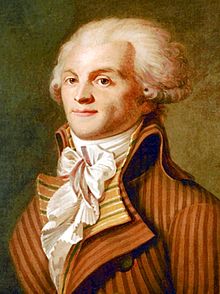 Nationalism
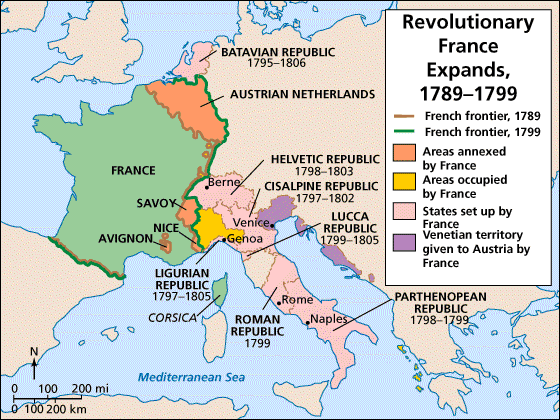 Reign of Terror
The radical part of the revolution slowed down after Robespierre and the Committee were executed in July of 1794.
 	This was known as the 	“Reign of Terror”
 	The guillotine was used as a 	tool to dispense “justice”
 	Around 400,000 people had been 	killed with the guillotine
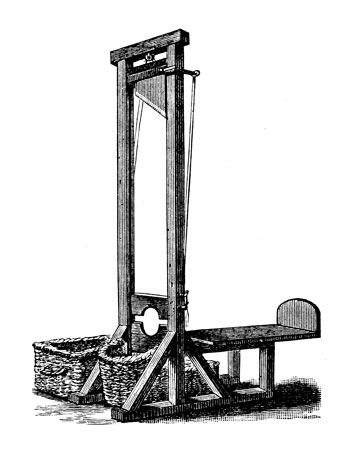 The Directory
When the Reign of Terror ended, the Revolution entered its third phase
 	Moderates took over and created the Constitution of 1795
 	Created a five man directory and two-house legislature (mostly middle class)
 	Officials were now elected by the people
The new leadership also created peace with Prussia and Spain
 	Still at war with Austria and Britain
Emigres who fled France were returning
People who supported the monarchy began making their way into the Directory and legislature
 	Potential protests and riots began to form again
Napoleon
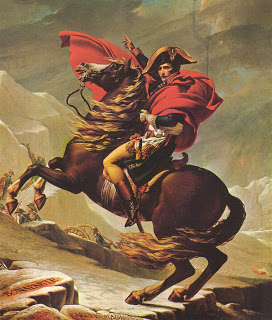 Napoleon Bonaparte 
 	War hero
 	Victories against Italy and 	Austria
Politicians tried to use him for their cause
 	Napoleon outsmarted them 	and made himself the ruler of 	France
France’s new empire
Under Napoleon, France began to be empowered by Nationalism
 	Pride and devotion to your country
 	“Children of the Fatherland”
 	Slavery was abolished in all French colonies
 	“La Marseillaise” becomes France’s national anthem
 	https://www.youtube.com/watch?v=4K1q9Ntcr5g
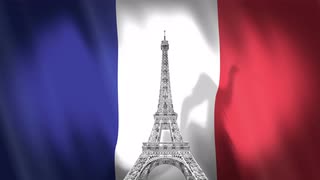 Age of Napoleon
Some loved him, some hated him
 	Ruled from 1799 to 1815
 	Crowned himself as Emperor of 	the French Empire
 	The crown was given by the Pope
Strong French support allowed him to get to where he was
 	Also known as a plebiscite 	(popular ballot vote)
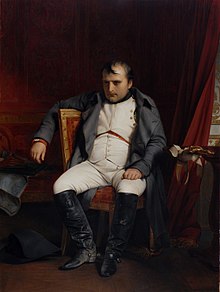 Age of Napoleon
Napoleon reformed France under his rule
 	Strengthened central power
 	Focus was on order, security, and efficiency
 	Controlled the economy and built roads and canals
 	Made peace with the Catholic Church
He won support from all classes
 	Accepted the return of emigres if they took an oath of loyalty
 	Let peasants have rights to lands
 	Middle class liked the economic boom and order to the chaos
 	Opened jobs to all who were qualified
Age of Napoleon
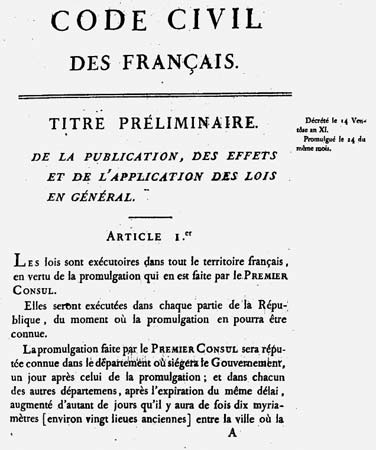 Napoleonic Codes created
 	Equality to all citizens
 	Religious tolerance
 	Abolished feudalism
 	Women lost rights gained in the Revolution
 	Men had full authority in their households
French Empire
1804 to 1812
 	Napoleon defeated all opposition from other European countries
 		Britain was the final opponent
 	Annexed several areas to become a part of France
 	While Napoleon was fighting Britain, Britain was began fighting the 	U.S. in the War of 1812
 		He also sold a large chunk of land to the U.S., which became known 		as the Louisiana Purchase
 	 	This was to fund the war against Britain
Louisiana purchase
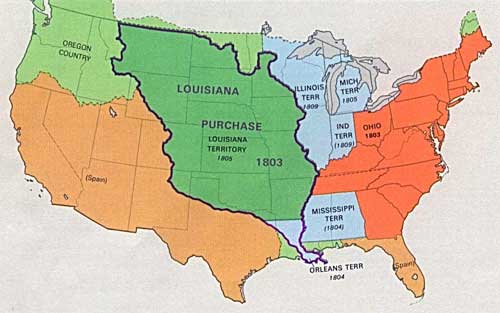 The Collapse
Lands conquered by Napoleon began to revolt against the French
 	Revolts in Madrid, Rome, the Netherlands, and German regions
Spain and Austria fight France once more
 	Spain uses guerrilla warfare
The Tsar of Russia and Napoleon broke their alliance and went to war
 	Napoleon invades Russia
 	Russia retreats to Moscow
 	French troops starve and freeze during the harsh winter and retreat
 	Out of 600,000 troops, only 20,000 returned
The Collapse
Napoleon’s failure became well known
 	The new alliance of Britain, Russia, Prussia, and Austria defeated Napoleon at 	the Battle of the Nations Leipzig
Napoleon abdicated the following year in 1814
 	Exiled from France
King Louis XVIII became the new king of France
 	Not popular
Napoleon returns to power in 1815, but looses at the Battle of Waterloo against the British three months later
 	He’s exiled AGAIN
Napoleon died in 1821 while in exile
From the Ashes
Congress in Vienna restored order in France in 1815
Concert of Europe was a gathering of European leaders who pushed for peace in Europe
 	No wars on Napoleon’s scale for another 100 years
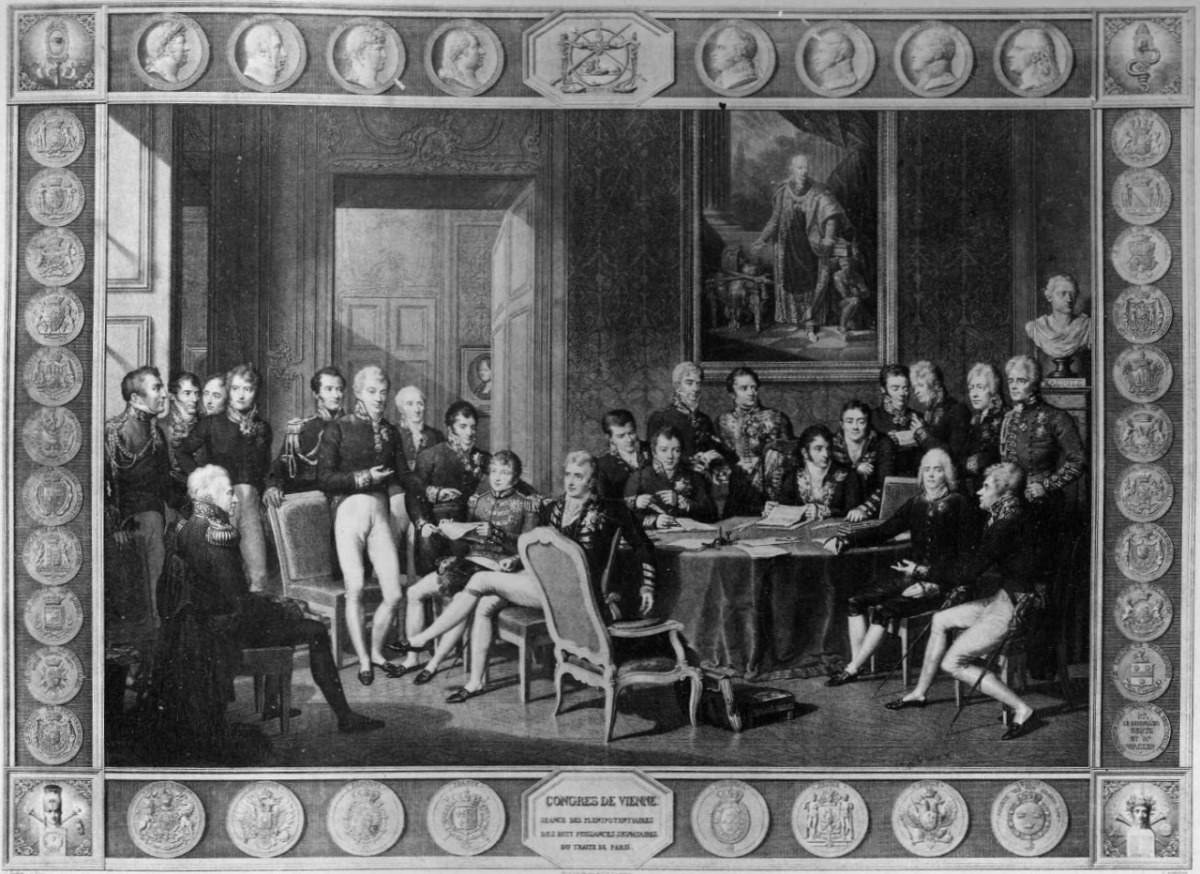 End